A core Course on Modeling
Introduction to Modeling
0LAB0 0LBB0 0LCB0 0LDB0
c.w.a.m.v.overveld@tue.nl
v.a.j.borghuis@tue.nl 

P.2
Graphical notation for conceptual models
Remember:

concept: a bundle of properties
property: (name, set of values)
name: to distinguish properties
type: set of all possible values for this property
value : to single out a unique concept. A value can be atomic or compound
atomic: cannot be decomposed
compound: a concept, to be composed into further properties
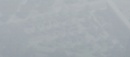 beatle
paulM
johnL
georgeH
ringoS
name:{‘Paul McCartney’,’John Lennon’,’George Harrison’,’Ringo Star’}
  instrument:{guitar,bass,drums,harmonica}
name:‘Paul McCartney’
 instrument:{bass}
  tourSchedule: ….
name:‘John Lennon’
 instrument:{guitar,harmonica}
  tourSchedule: ….
name:‘George Harrison’
 instrument:{guitar}
  tourSchedule: ….
name:‘Ringo Star’
 instrument:{drums}
  tourSchedule: ….
Graphical notation for conceptual models
Example 1: organizing the Beatles – v1.0
1
isA
isA
isA
isA
1
1
1
1
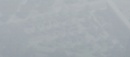 [Speaker Notes: Beatle: abstract class: properties have broad ranges
Concepts such as paulM etc.: instantiation: properties have narrow ranges]
beatles
paulM
johnL
georgeH
ringoS
tourSchedule: ….
name:‘Paul McCartney’
  instrument:{bass}
name:‘John Lennon’
 instrument:{guitar,harmonica}
name:‘George Harrison’
  instrument:{guitar}
name:‘Ringo Star’
  instrument:{drums}
partOf
partOf
partOf
partOf
Graphical notation for conceptual models
Example 2: organizing the Beatles – v2.0
1
1
1
1
1
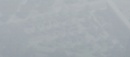 [Speaker Notes: beatleS: aggregation class: use to store common properties (tourSchedule)

concepts such as paulM: parts (a.k.a. members or elements): don’t duplicate information]
Graphical notation for conceptual models
Summary

There is no single correct way to organize concepts and properties

Choose most conventient organization given the purpose

In particular: avoid replicating information
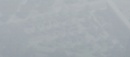 [Speaker Notes: beatleS: aggregation class: use to store common properties (tourSchedule)

concepts such as paulM: parts (a.k.a. members or elements): don’t duplicate information]